Change Management: Using Data to Create Action
Presentation to: 2017 National Higher Education Benchmarking Institute
Johnson County Community College
May 4, 2017
Successful Data Use....
Creates Action
To....
Continue Effective Practice or
Initiating Change (improvement)
Data INFORM Decisions
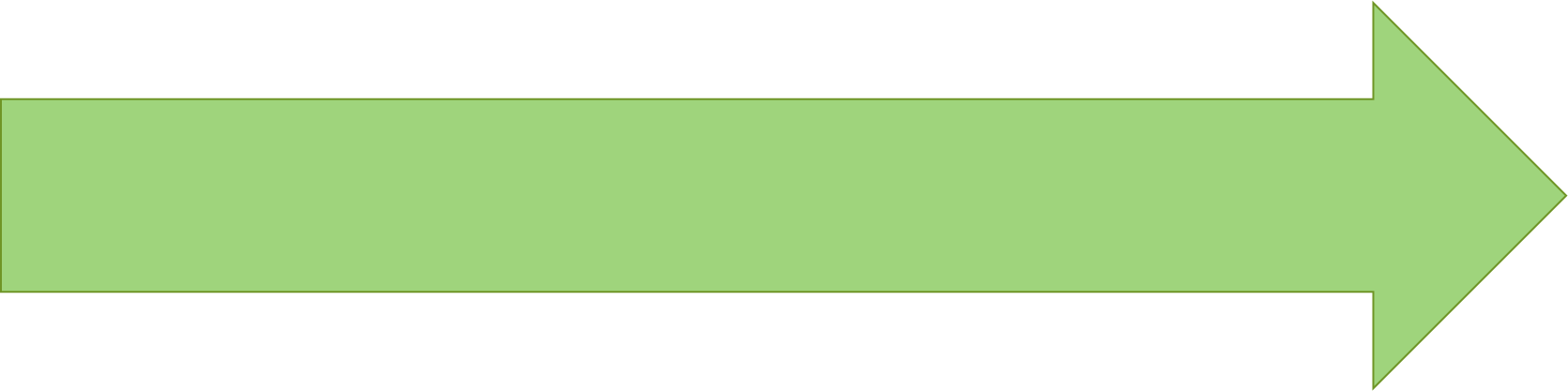 People Make Decisions.
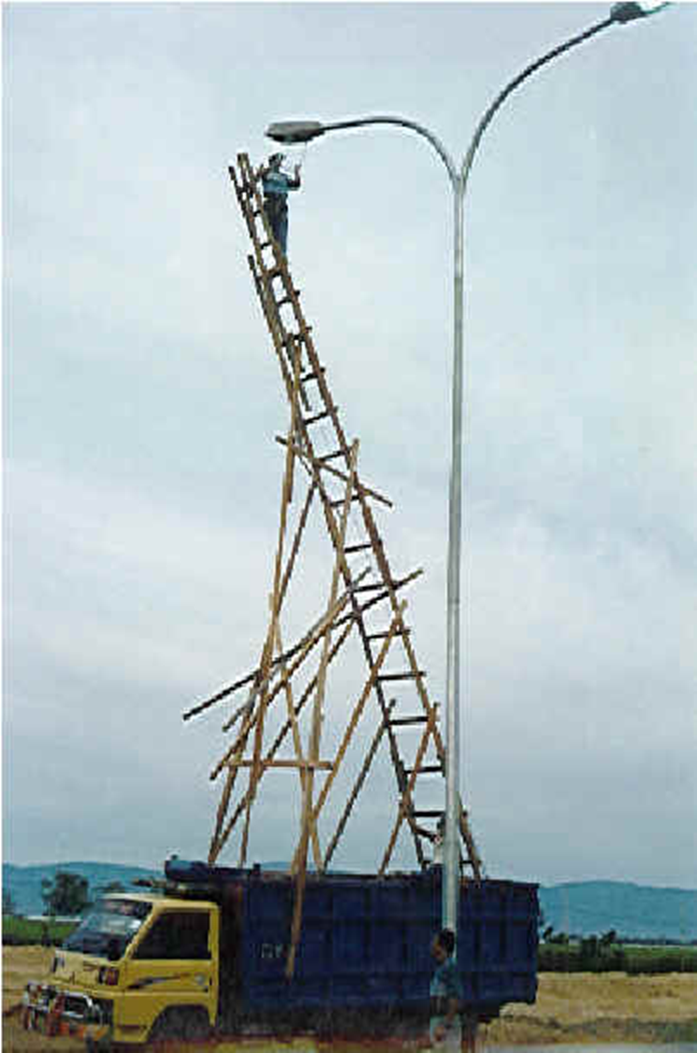 IR has developed over 50 years…“Running hard but falling behind.”Incremental rather than intentionally built
Steam Engine, One of Many Designs . . .
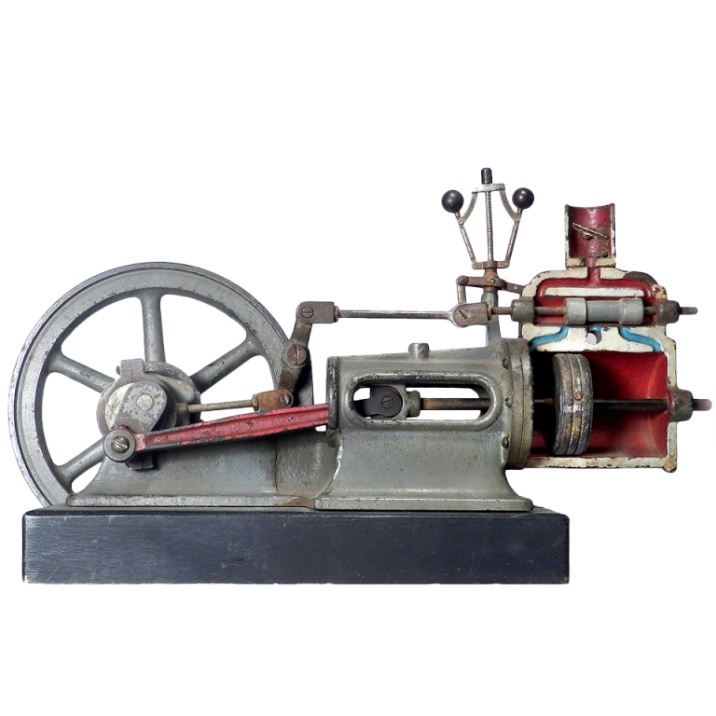 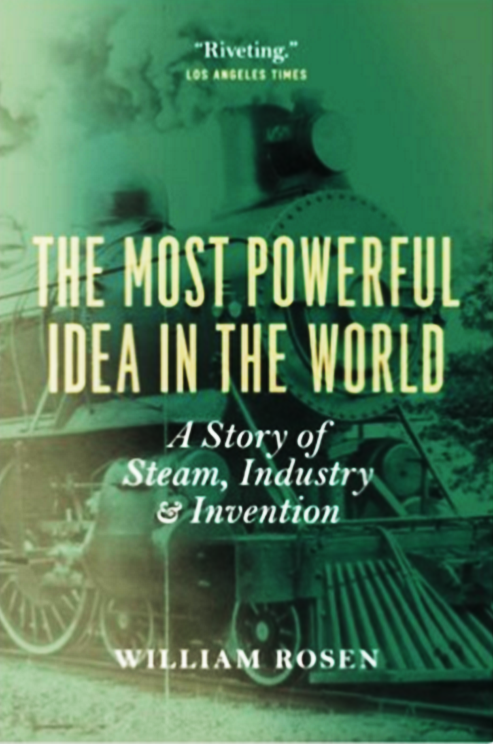 Acknowledgment to Bill Gates Letter to Grantees
Disruptive Innovation (DI)
Disruptive innovators target their service or product at the needs of a new group of customers. 

DI uses enabling technologies

DI leads to a new business model (over time)
Mark E. Raynor and Clayton M. Christensen, The Innovator’s Solution, Harvard Business School Press, 2003.
Once Upon A Time . . .
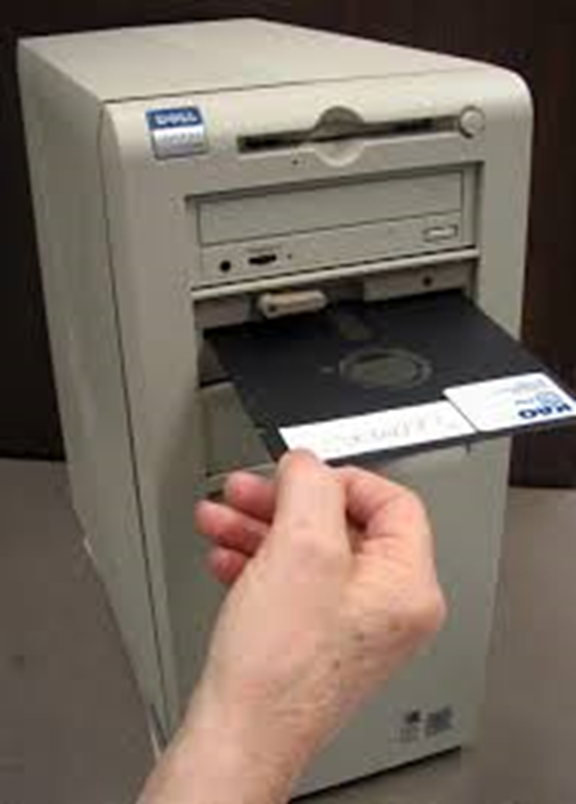 …every college had a print shop with a powerful overlord.  Only “officially approved” materials could be printed.  The rules were clear – and spelled out in detail in a set of 3-ring binders – “The Print and Publications Policies”.

Then one day. . .
Hybrid Model of Institutional Research
Includes:

Office of Institutional Research (IR)
&
Function of institutional research (i.r.)
IR Office  - Centralize Gateway to Data Resources
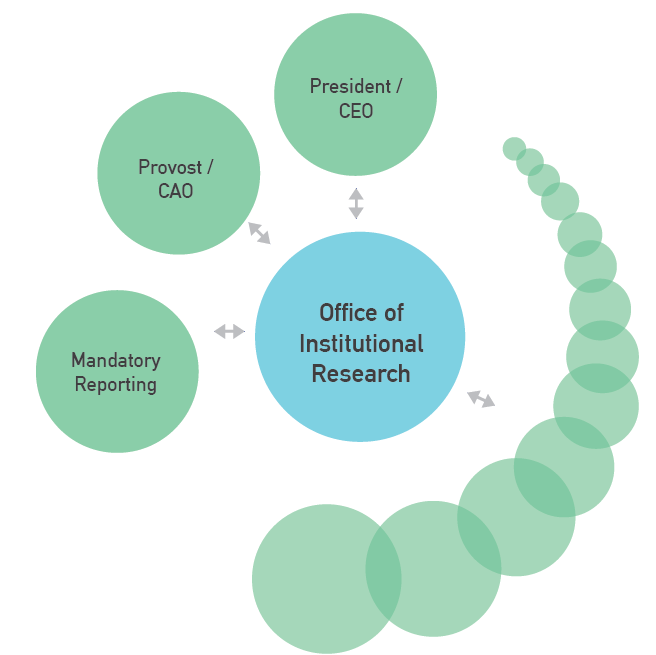 One Source 
of the 
Truth
IR Shop
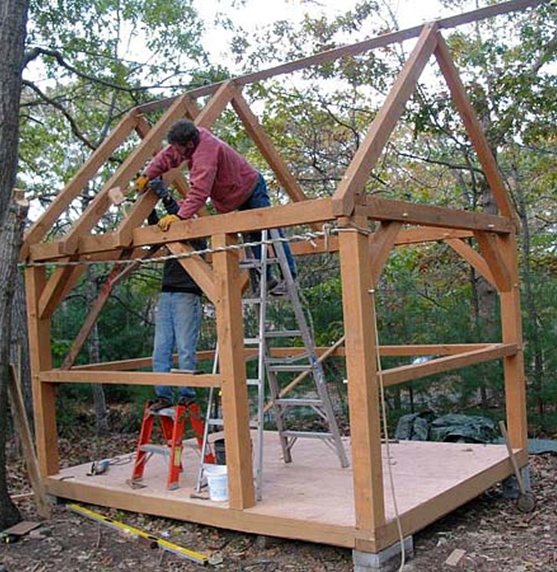 Talented Craftspeople

Based on Precision

Limited Production

Hand Made Quality
Networked Institutional Research Function
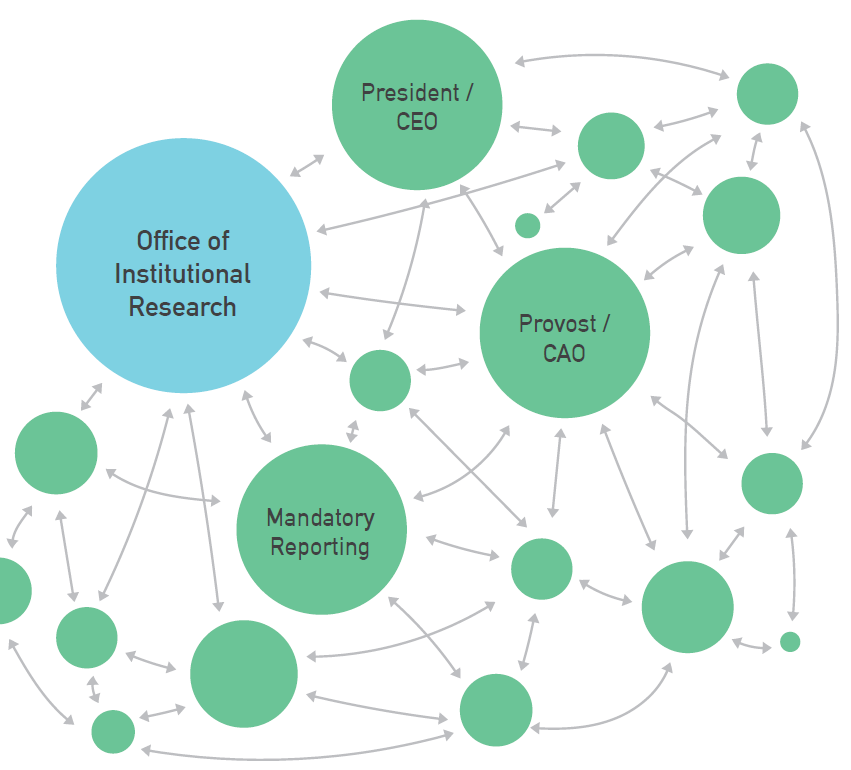 Informed and Shared Discovery of Truths
Many 
hands 
make 
light 
work.
Grassroots & Top/Down Data Use
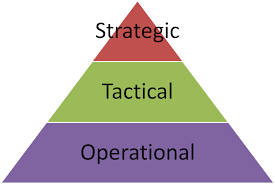 Strategic – Where are we going?

Tactical- What are we doing to get where we’re going?

Operational – How are we doing it today?
Decision Makers at Every Level
Department Chairs
Faculty
Advisors
STUDENTS
Decision Support: Gateway Courses
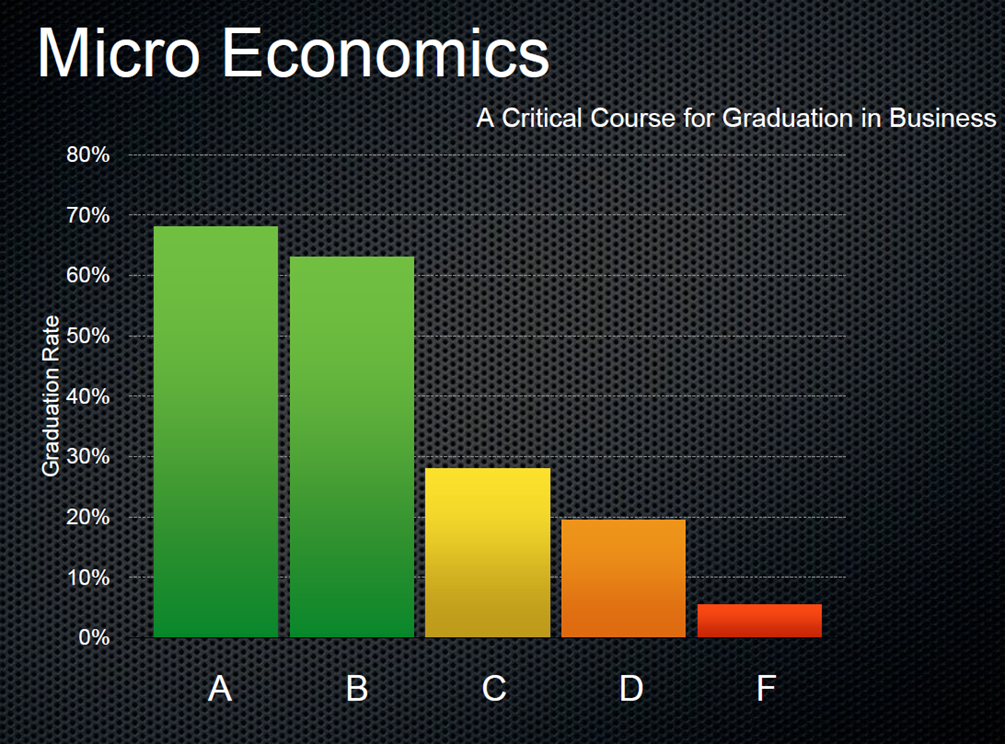 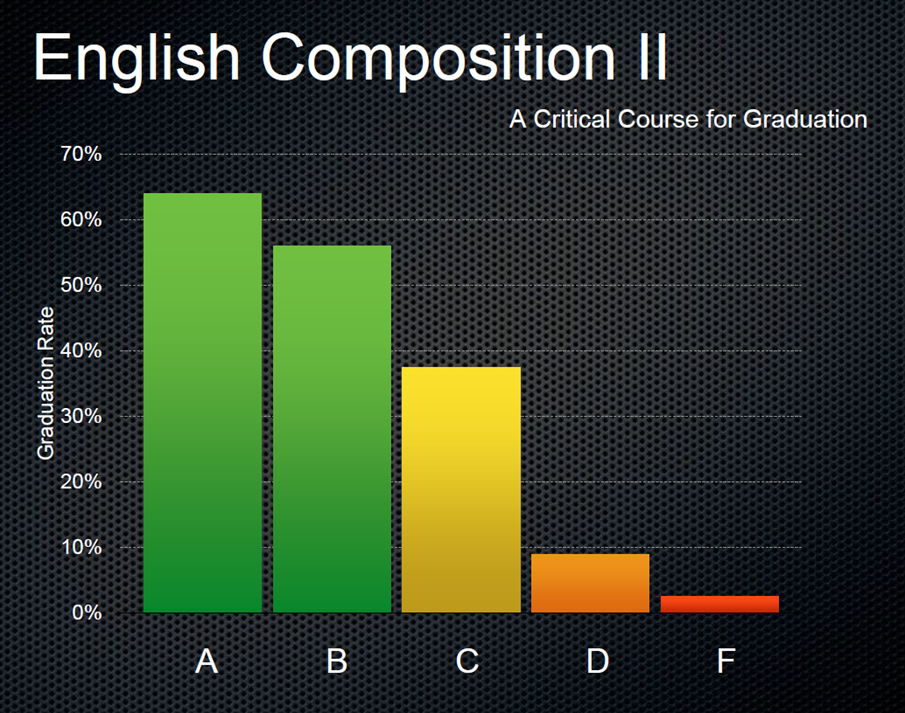 Source:  Tristan Denley, Tennessee Board of Regents
Decision Support Example: Nursing
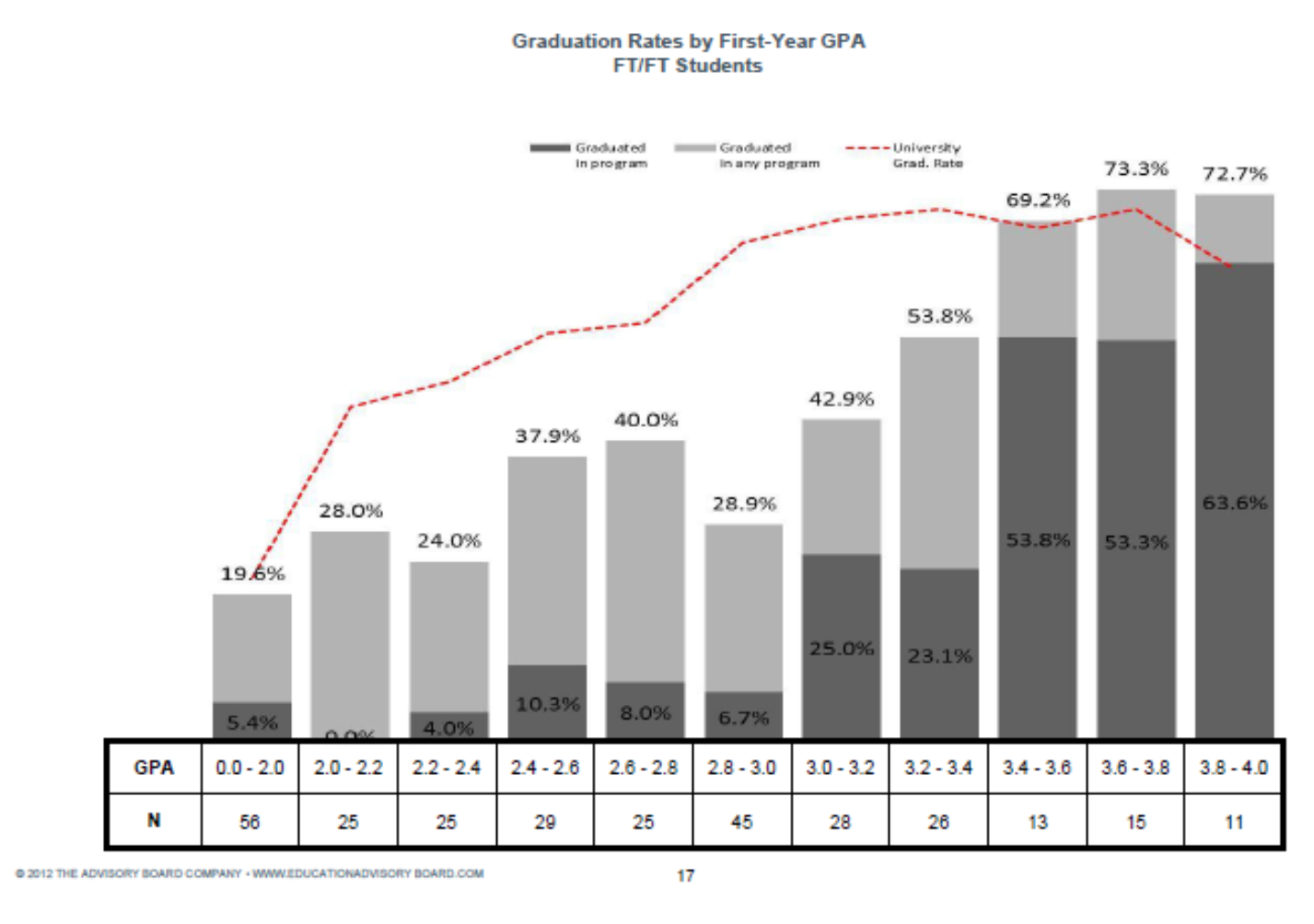 Degree Attainment by First-Year GPA

source: Georgia Southern University
Decision Support: Intentional Student Support
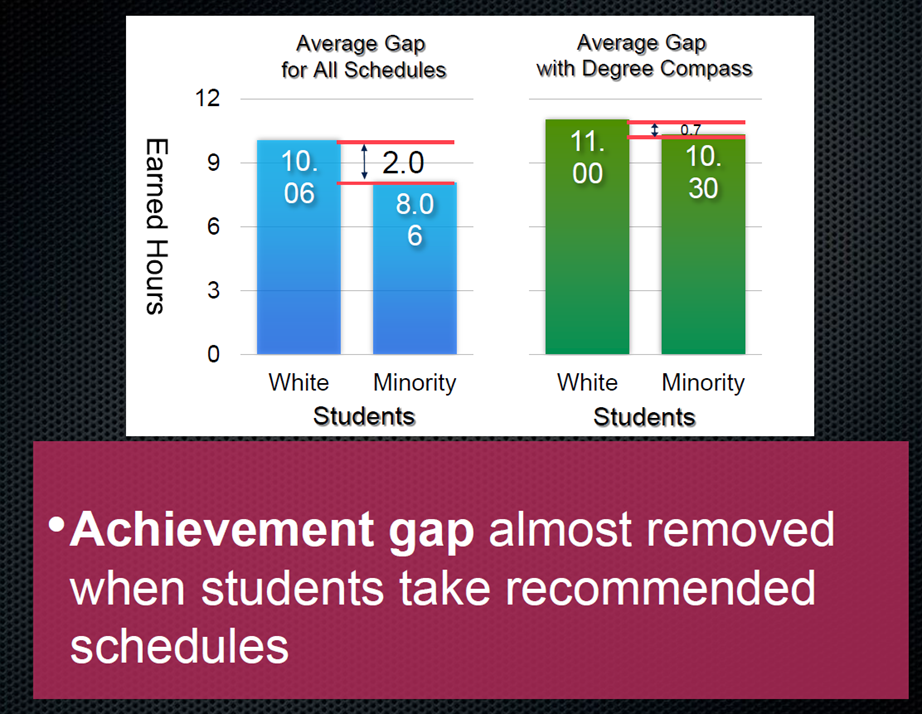 Predictive Analytics
 in Advising and 
Schedule Planning
Source:  Tristan Denley, Tennessee Board of Regents
Professional Development to Build IR CapacityData skills in ALL job descriptions
Just as office computing skills are ubiquitous…
Explicit about data literacy
Codify in job descriptions and performance reviews
Professional Development Workshops
Coaching and Consulting
Resources: Building a Data Strategy for Student Success
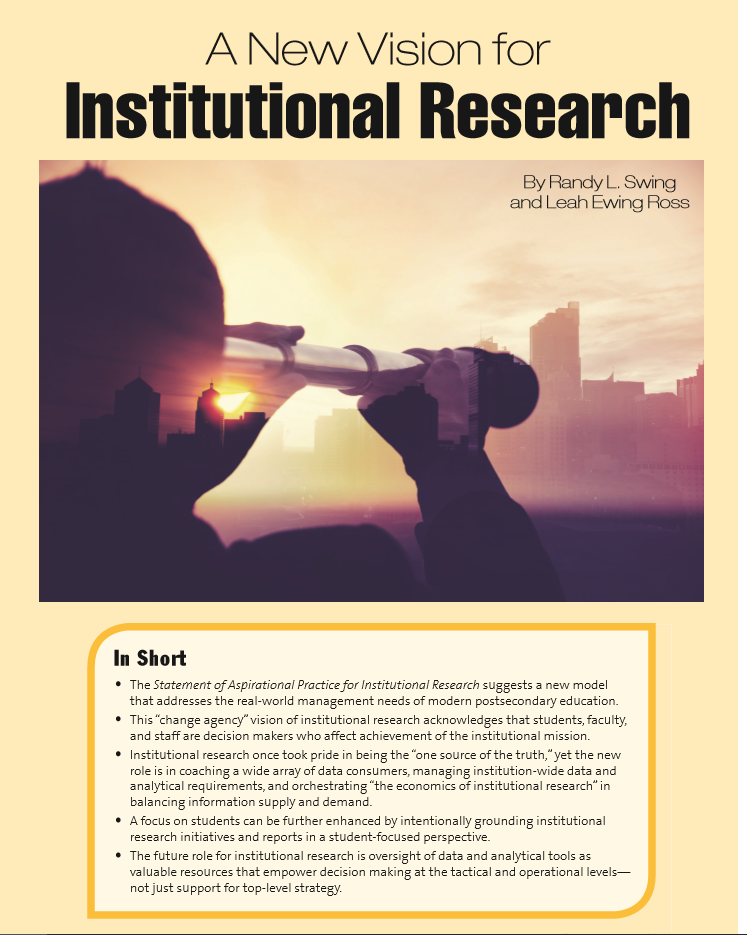 Data used broadly by decision makers…
administrators, front-line staff and administrators
https://www.airweb.org/Resources/IRStudies/Pages/A-New-Vision-for-Institutional-Research.aspx
Change Management:
No more Pilot Programs…

We don’t have a knowledge problem, 
we have a “will” problem.
Change Management: Focused Treatments
No more Mandatory One-size-fits-all Interventions.

Targeted and Intentional

“Right intervention, at the right time, for the right students…”
Data don’t speak for themselves!
And they never talk to strangers. . .
Randy L. Swing, Ph.D.
swingrl@outlook.com
(850) 264-7846 (Eastern Time Zone)